Connecting Resources with Science via HTCondor-CE
Brian Lin
OSG All Hands 2017
A fundamental problem of scientific computing at scale is matchmaking
‹#›
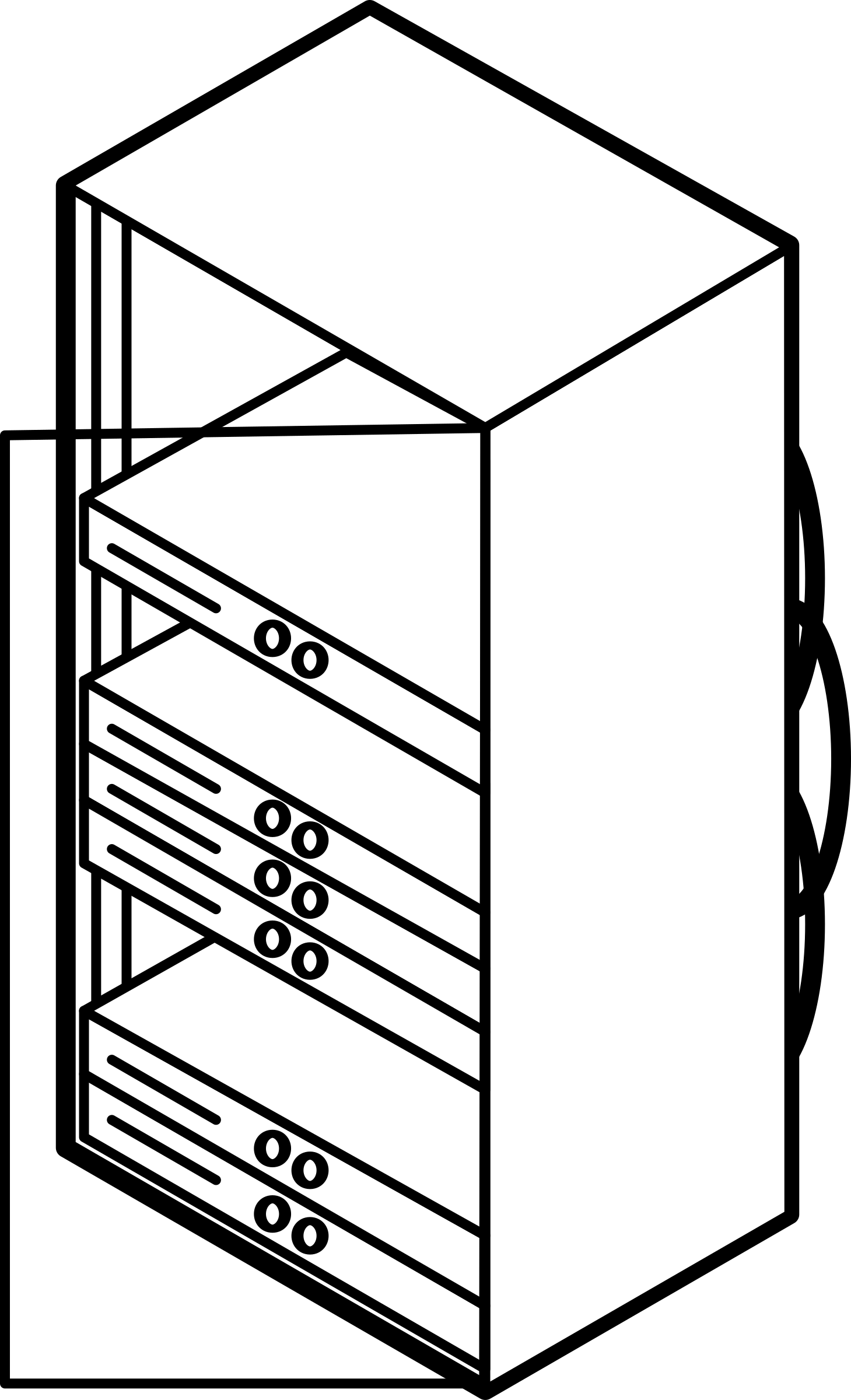 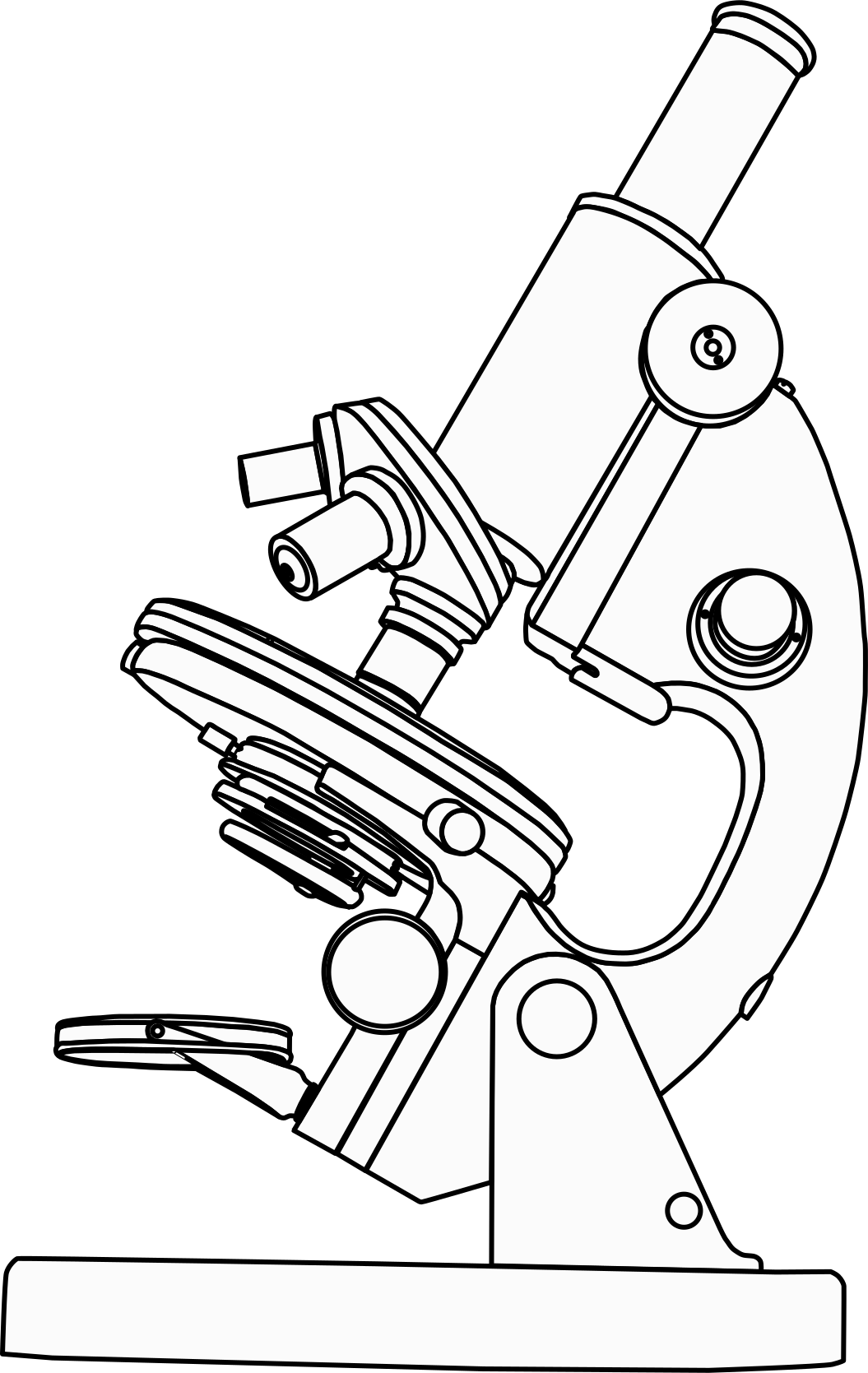 ‹#›
Managing Scale
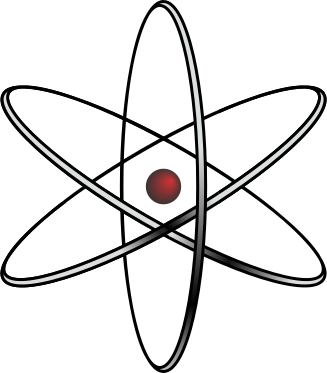 ‹#›
Managing Scale
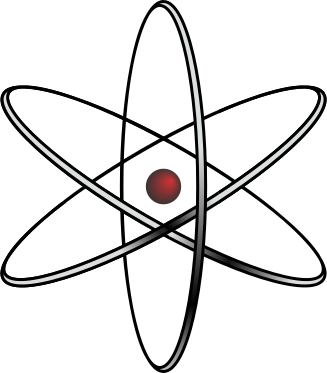 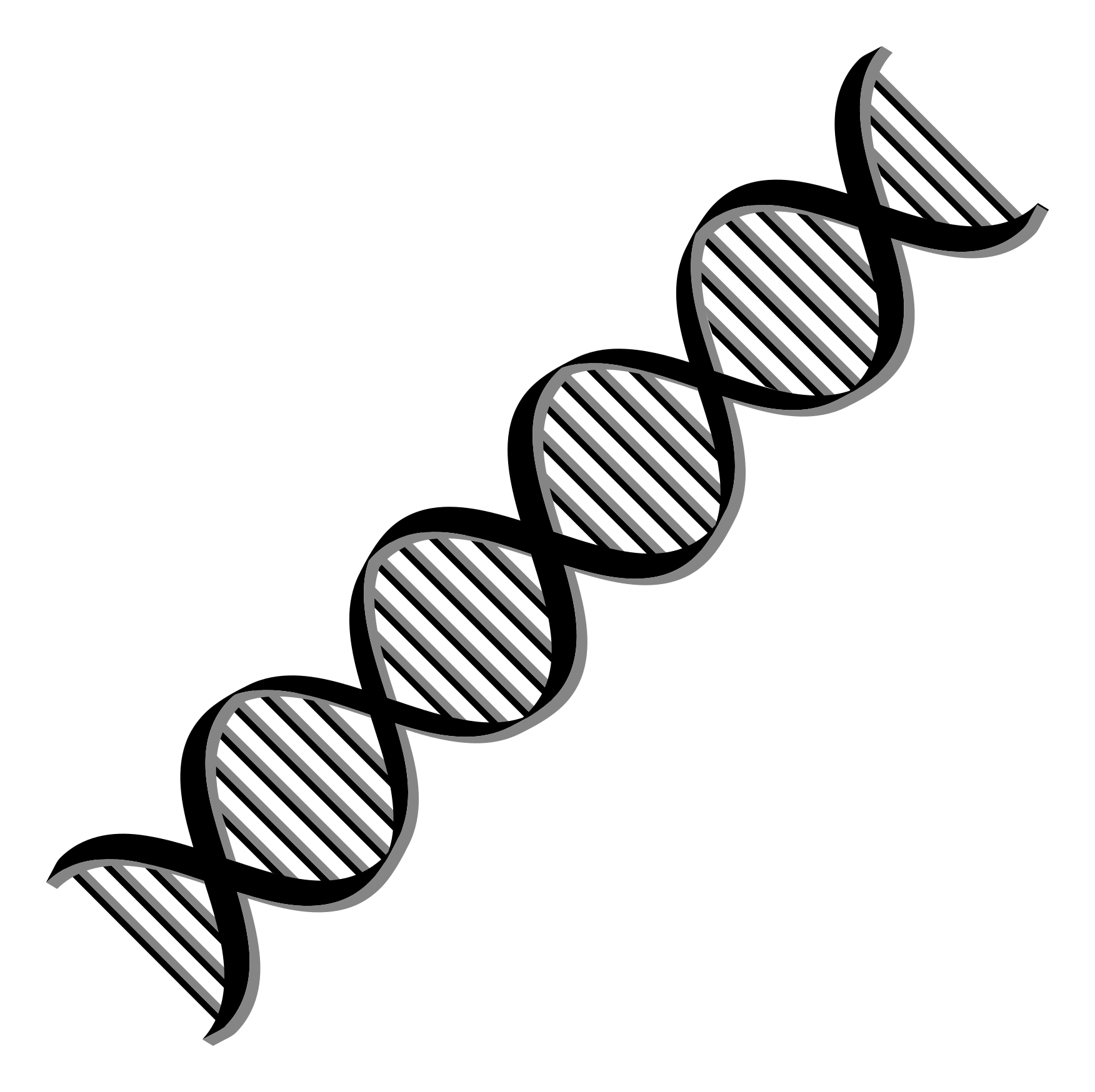 ‹#›
The OSG Model
Site Gateway
User Submit
OSG
‹#›
The OSG Model
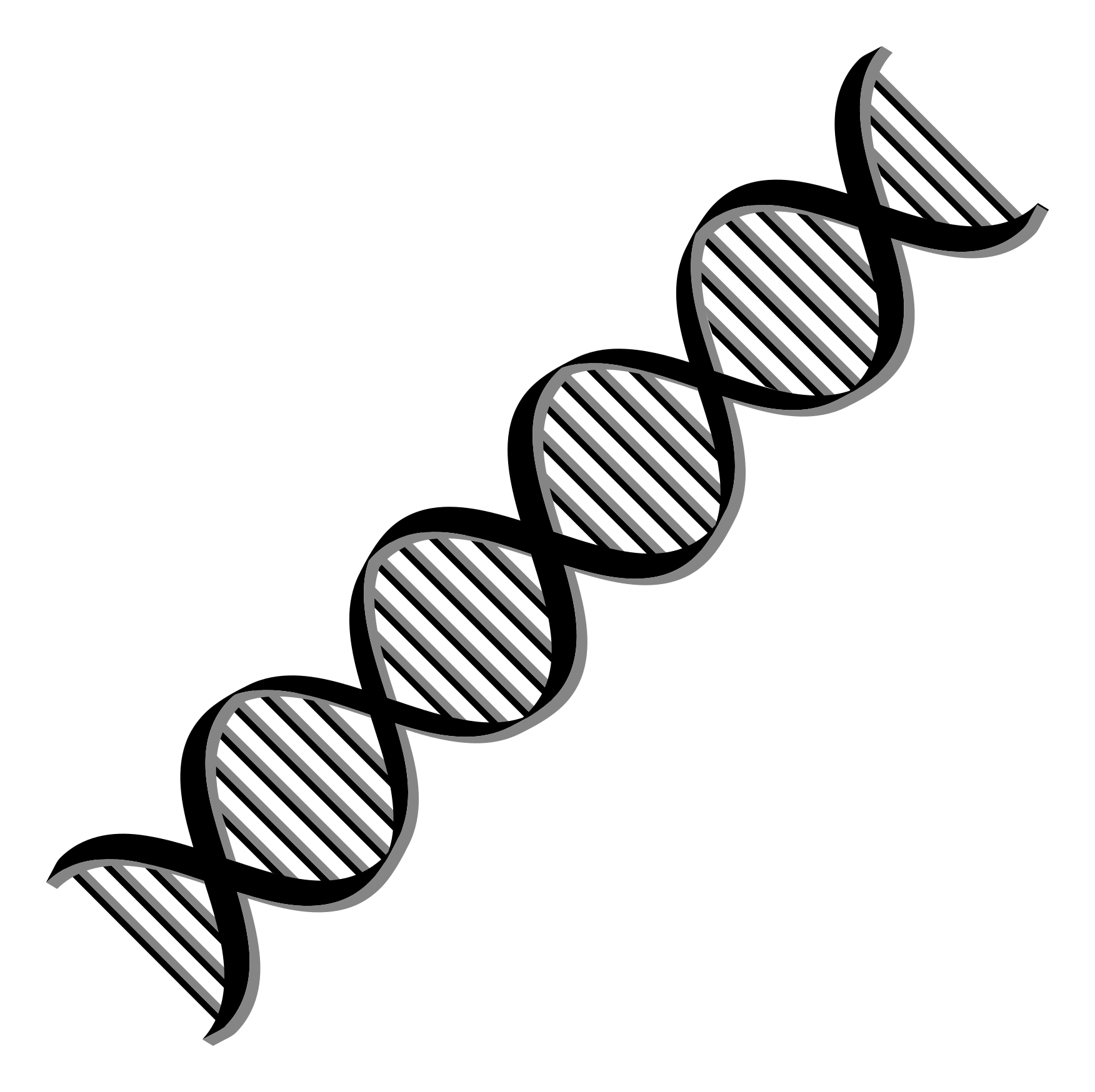 Site Gateway
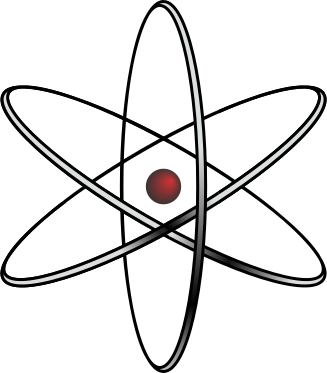 User Submit
OSG
‹#›
The OSG Model
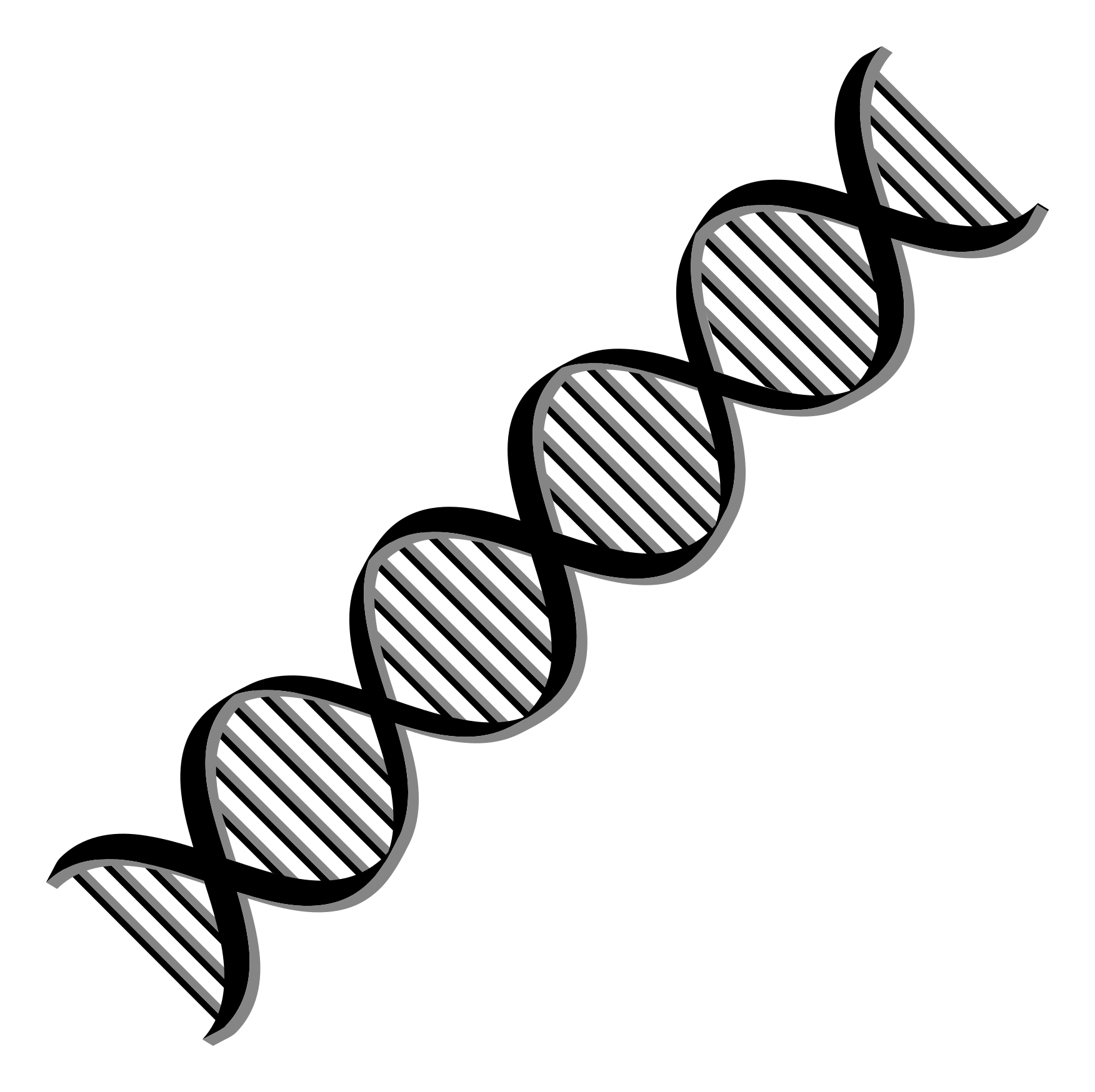 Site Gateway
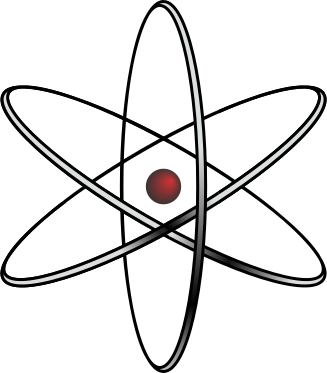 User Submit
OSG
‹#›
The OSG Model
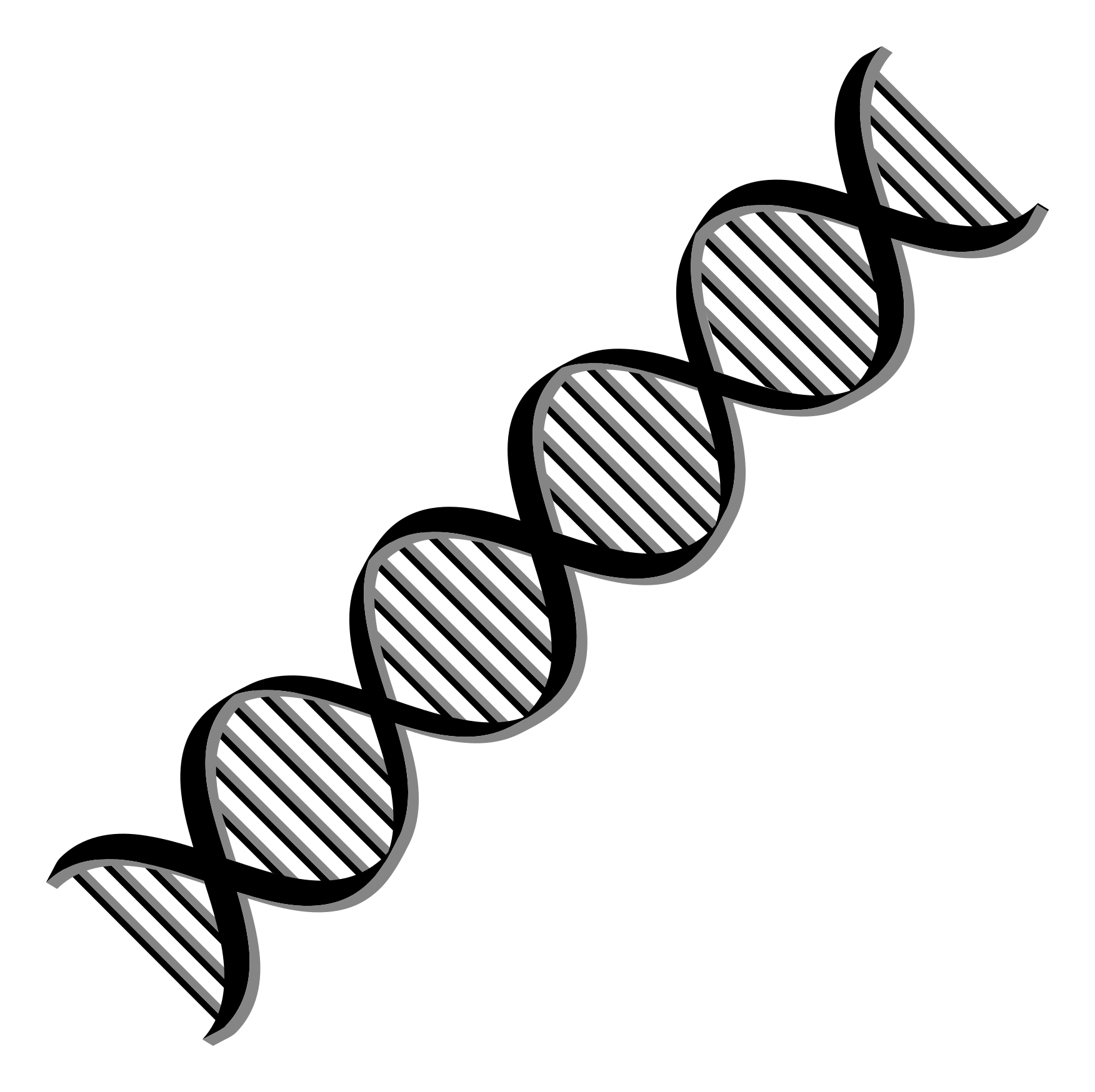 Site Gateway
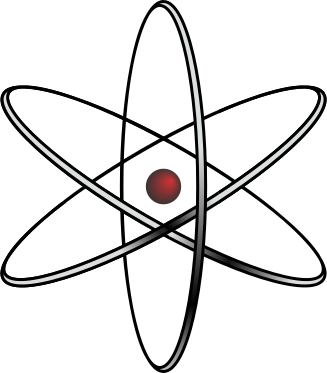 User Submit
OSG
‹#›
HTCondor-CE: Site Gateway
Site gateway = HTCondor-CE on batch system submit host
OSG entry point for pilot jobs
Filter and transform incoming jobs for compatibility with site policy
Based on core HTCondor features
Site Gateway
HTCondor-CE
Site Submit Software
‹#›
The OSG Model: HTCondor-based
Site Gateway
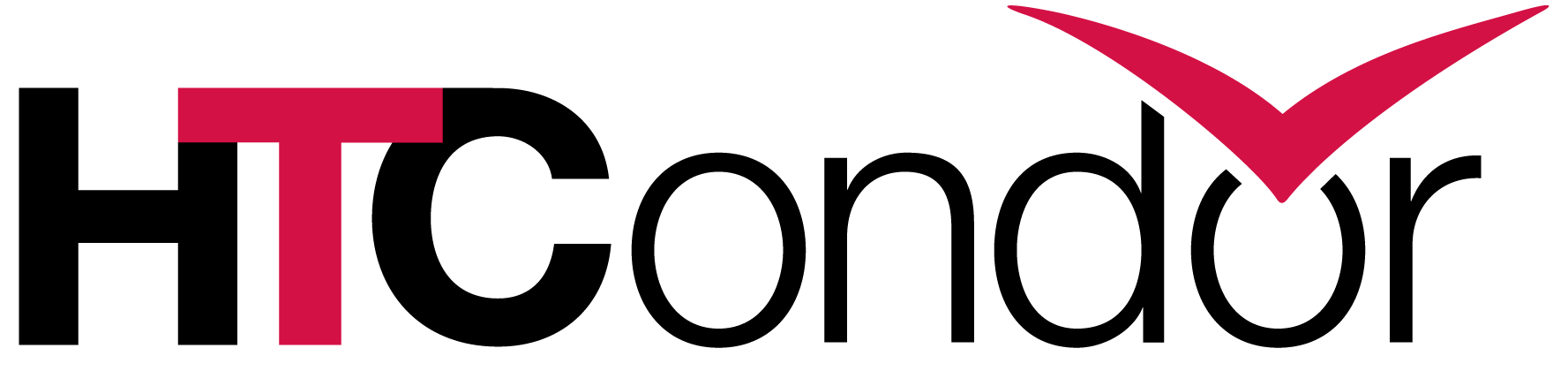 User Submit
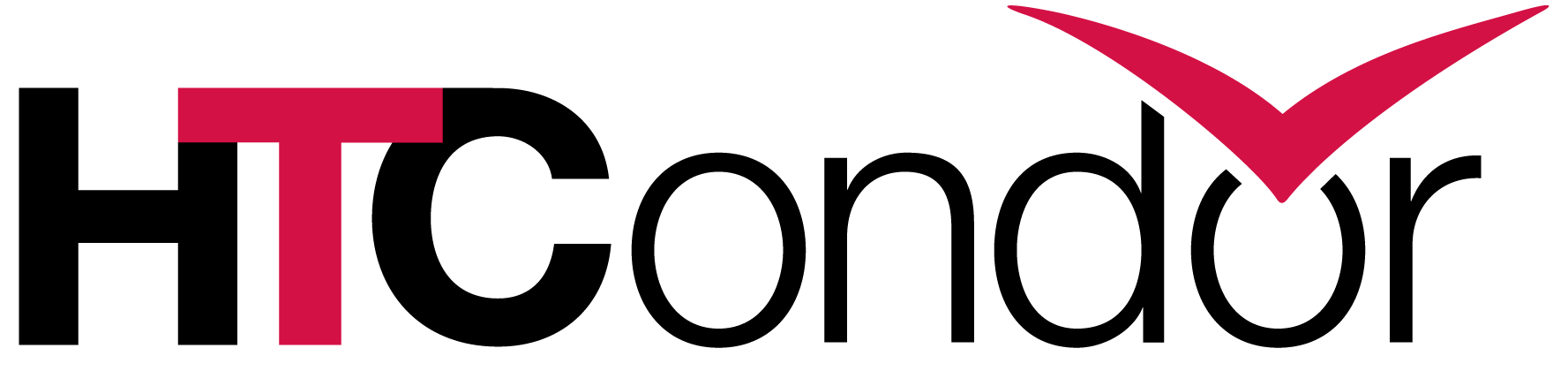 OSG
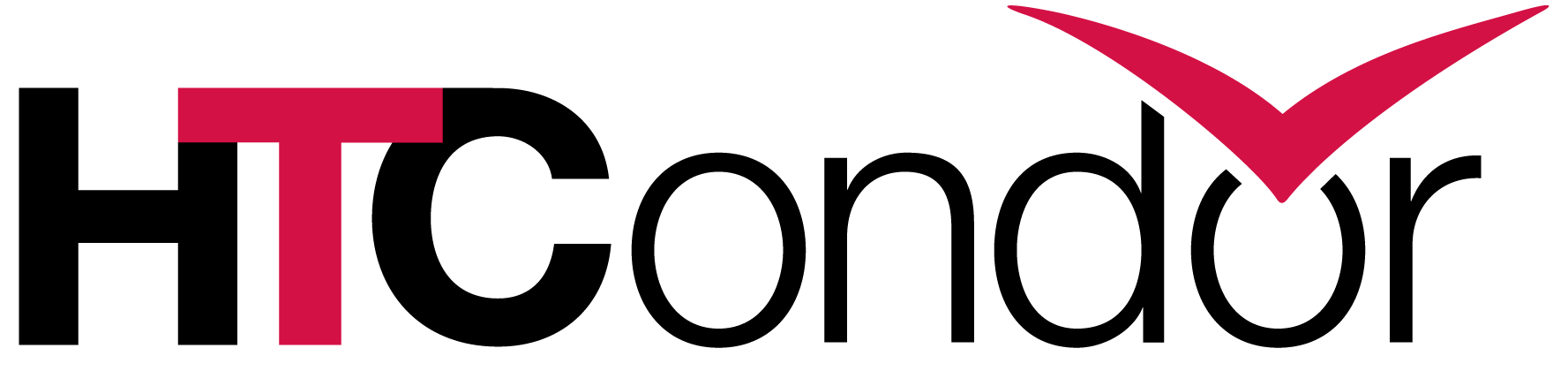 ‹#›
HTCondor-CE: Central Collector
Central storage for site details
Takes advantage of core HTCondor ‘advertising’ feature
Allows us to transition away extra supporting software/protocols
Site Gateway
Site Information
OSG
‹#›
HTCondor-CE: Scalable
Benefit from HTCondor scale improvements
Last round of scale tests by Edgar in 2015
16k* jobs, 2 ports per-job with a start-up rate of 70 jobs/min
Scales horizontally!
* bottlenecked by the backend cluster
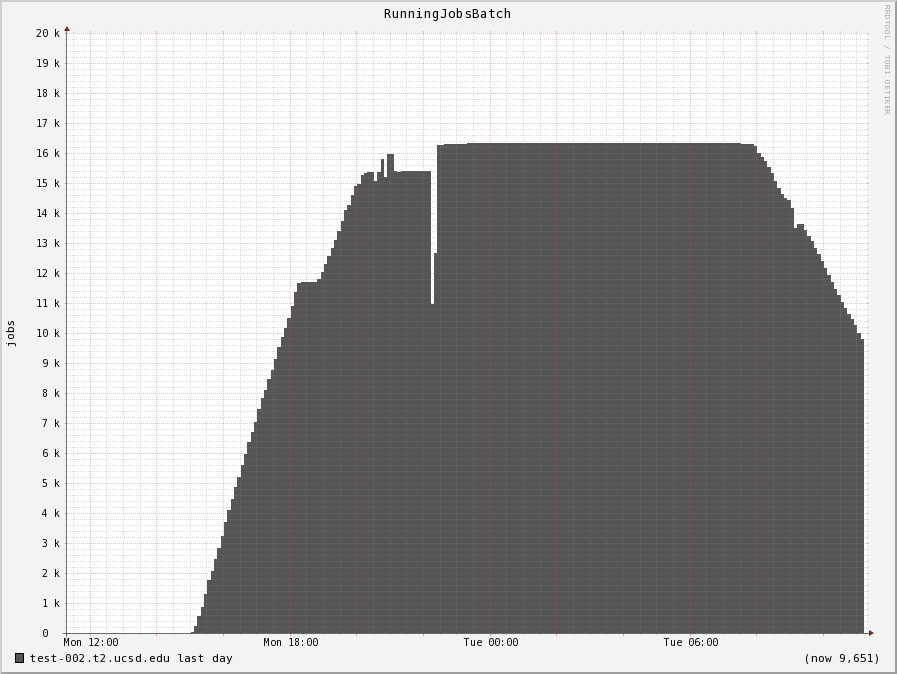 ‹#›
HTCondor-CE: In the Wild
‹#›
HTCondor-CE: Job Router, HTCondor backend
Site Gateway
HTCondor-CE
Site Submit Software
Job Router
Distro = RHEL7
VM_NAME = "ITS-SL72-OSG..."
‹#›
HTCondor-CE: Job Router, non-HTCondor backend
Site Gateway
HTCondor-CE
Site Submit Software
Job Router
Gridmanager
blahp
User = “cms”; CPUs = 3
Partition = “high_prio”; CPUs = 2
‹#›
HTCondor-CE: Looking Forward
We have pilot job tracking and introspection
Missing easy payload job introspection and history
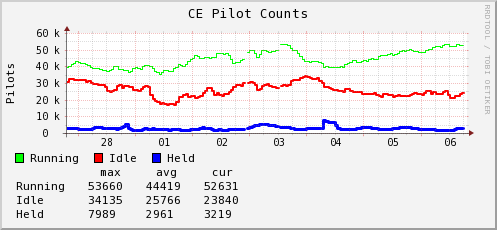 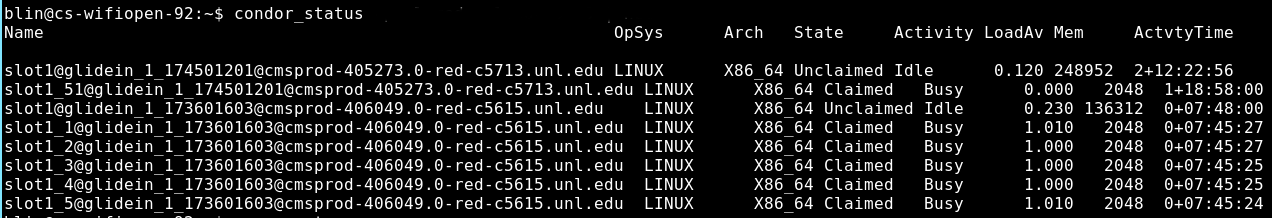 ‹#›
HTCondor-CE: Summary
Pros
Public, uniform job entry point
Scalable
Site-local, flexible configuration
Cons
Site-local, flexible configuration
Administrative overhead
‹#›
Not ready to run your own HTCondor-CE?
See next talk on OSG-hosted CEs!
‹#›
Site Admin Sessions
Office Hours - Thursday @ 9 AM
Site Installation Overview - Thursday @ 11 AM
‹#›
Questions?
‹#›